Применение динамической программы GeoGebra на уроках математики
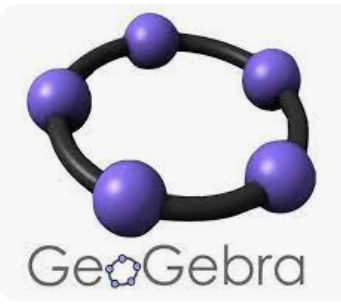 Построение сечения тетраэдра по трем точкам
Построение сечения параллелепипеда по трем точкам
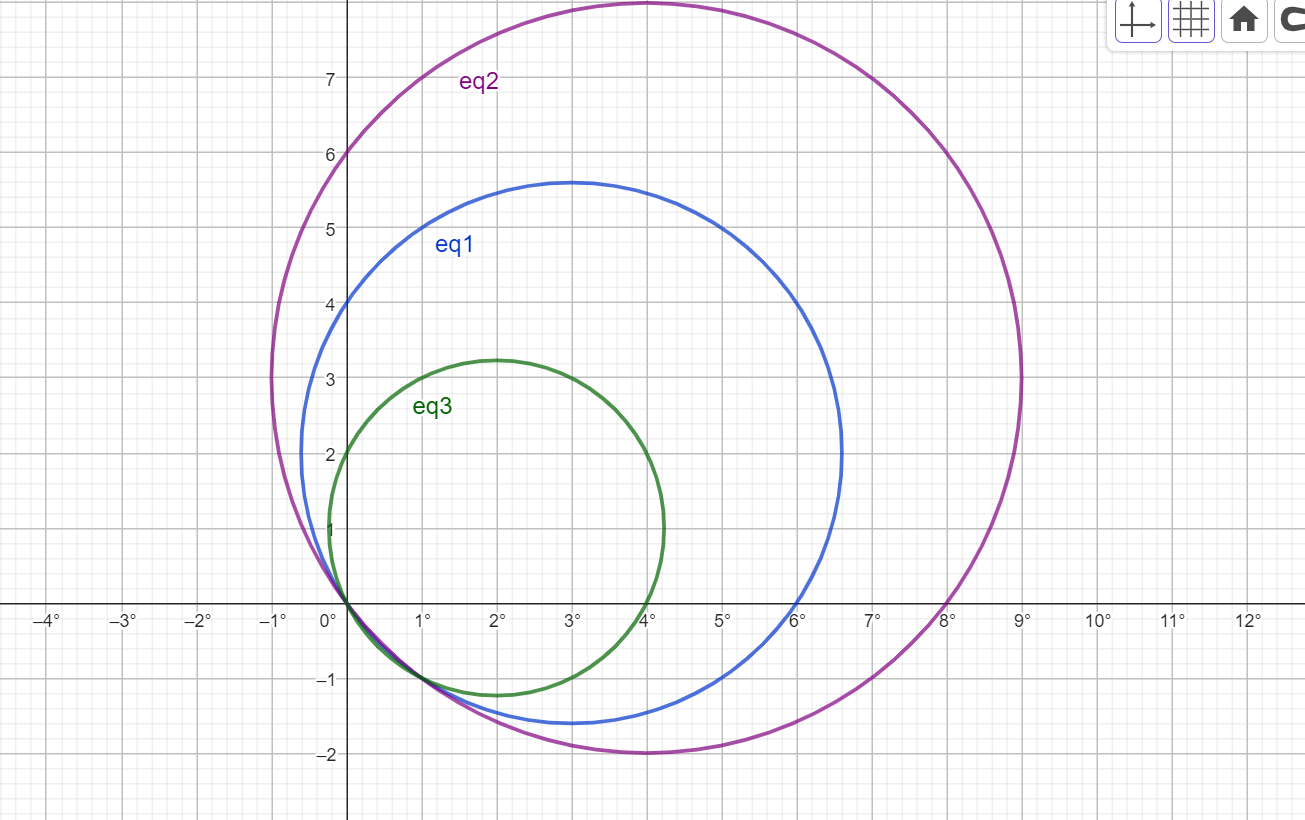